Agil Drive – Teamsitzung
Datum: 28.07.2020
Uhrzeit: 13.08 – 16.00
Agenda
Vorstellung des Konzeptes AgilDrive
Wir arbeiten agil
Einzige große Planungssitzung jetzt!
Anforderungen sind unscharf
Iterativ und im laufenden Prozess (2. Runde)
Wenn es eng wird, eher Aufwand verringern (das müssen wir lernen) 
Kleine, selbstorganisierte Projektteams
Team sitzt zusammen und hat Fokus auf ein Projekt
Aufgaben selbstständig übernehmen
Viel informelle Kommunikation (das können wir schon sehr gut) und Standup-Meetings (im neuen Schuljahr)
Aufwandsschätzung gemeinsam im Team
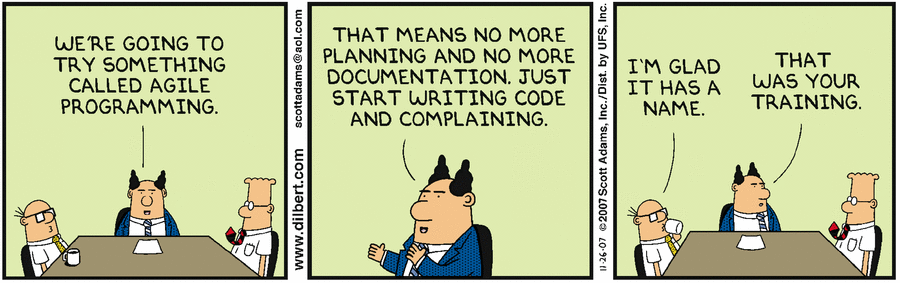 DU: Einführung in den problembasierten Auftrag, Interdisziplinarität in der beruflichen Wirklichkeit (1), (agile) Arbeitsmethoden (2)
Vorstellung des Konzeptes – Vollständige Handlung
Schülerprodukt: (1) Power Point Präsentation, Leitfaden einer interdisziplinären, (2) agilen Arbeit
FU: Fachlicher Einstieg in den PBL Auftrag, Thematisierung der Promstellung, fachliche Erarbeitung (1.1) / FI: Vorbereitung (1.2)  Selbsteinschätzung, Zeitbudget
DU: Reflexion und Selbsteinschätzung (1)
Schülerprodukt: (1) Selbsteinschätzung
Schülerprodukt: (1.1) Lastenheft, (1.2) Ich-kann-Liste, Angebotsplanung
FU+DU: Gemeinsames Treffen und Übernahme
FU + DU: Gemeinsames Treffen, Beauftragung und Übergabe technischer Materialien, Abstimmung, Erstellen eines gemeinsamen Anforderungskataloges (1), Festlegung konkreter Ansprechpartner
Schülerprodukt: Fertige Applikation, Abnahmeunterlagen, Klassenarbeit
FU: Erstellung der Applikation (ver 1)
Schülerprodukt: (1) Technischer Anforderungskatalog
FU+Du: Zwischentreffen – Abgleich – (ver 2)
Schülerprodukt: (1) Applikation
Lehrereinsatzplanung SJ 2020/21
Idee: Kollegen nach Möglichkeit nur ein Mal belegen
Es  kann auch mehr werden
 Blockpläne!
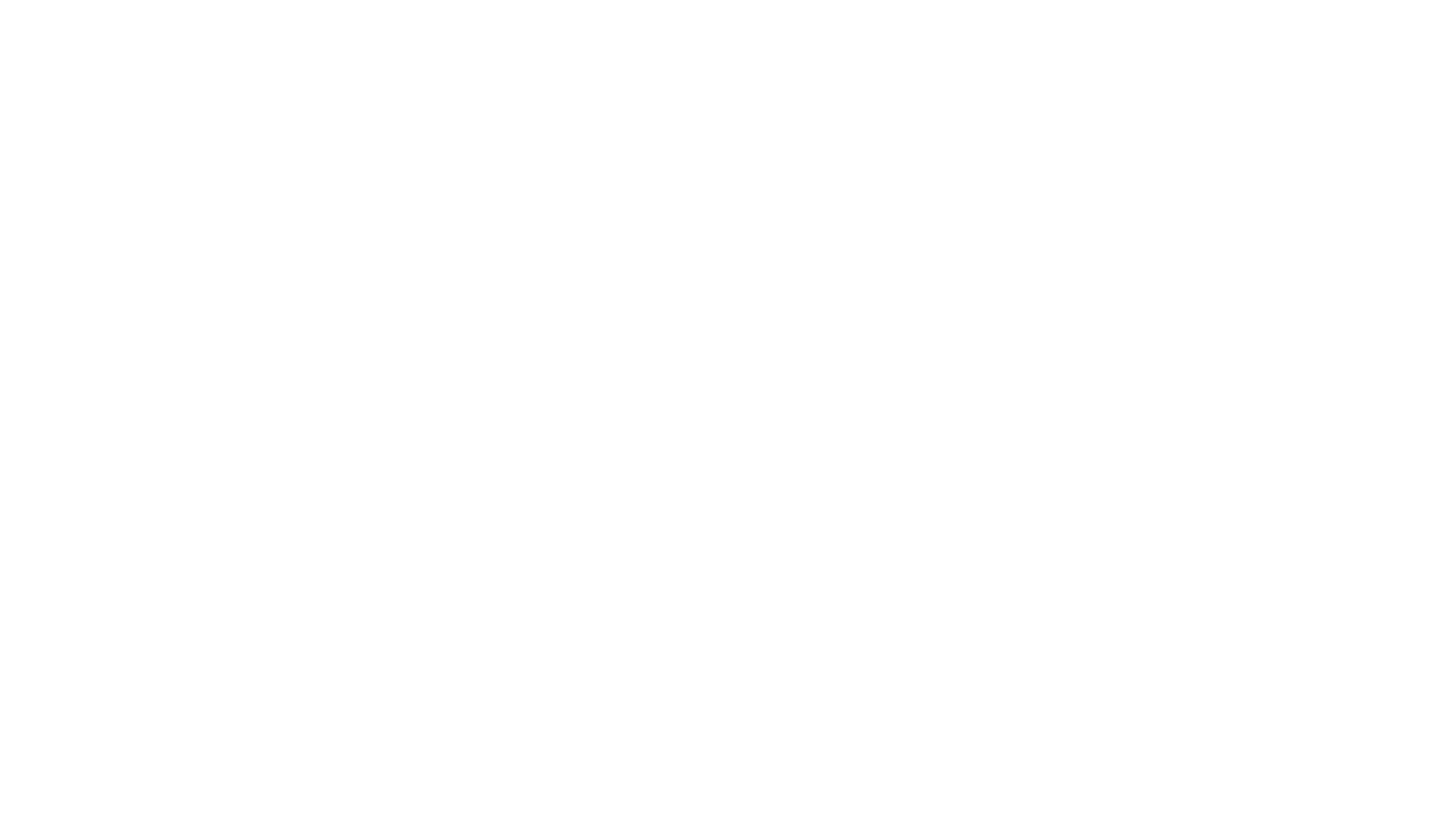 Arbeitsphase
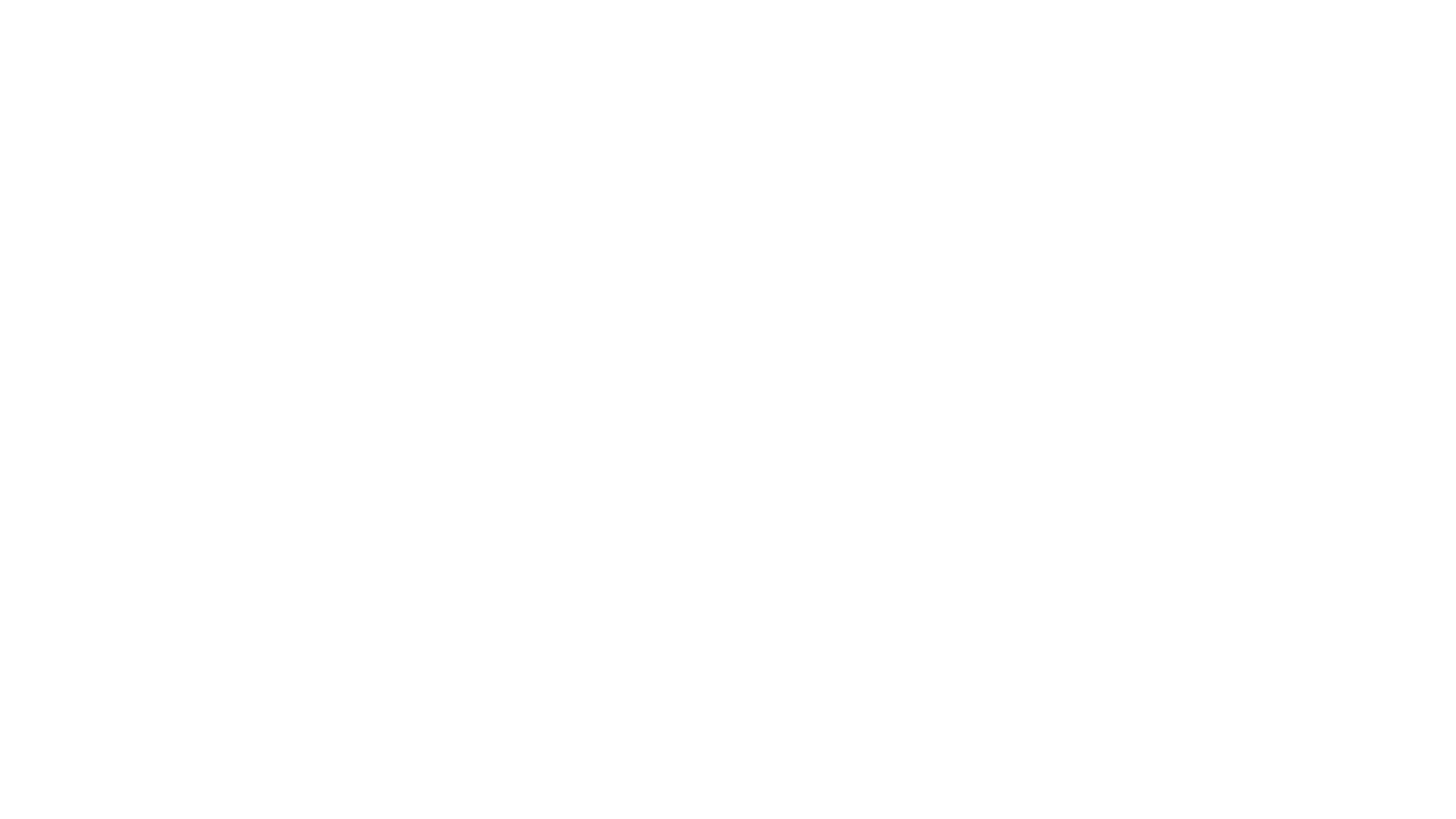 Auftrag 1: Bitte die Tabelle ausfüllen und abgeben.
Auftrag 2: Bitte einen nach Möglichkeit konkreten Ablauf festlegen. Tragen Sie in den Handlungskreis die Projekthandlungen ein. Kennzeichnen Sie die Phasen, für die Sie Sonderstundenplan benötigen.
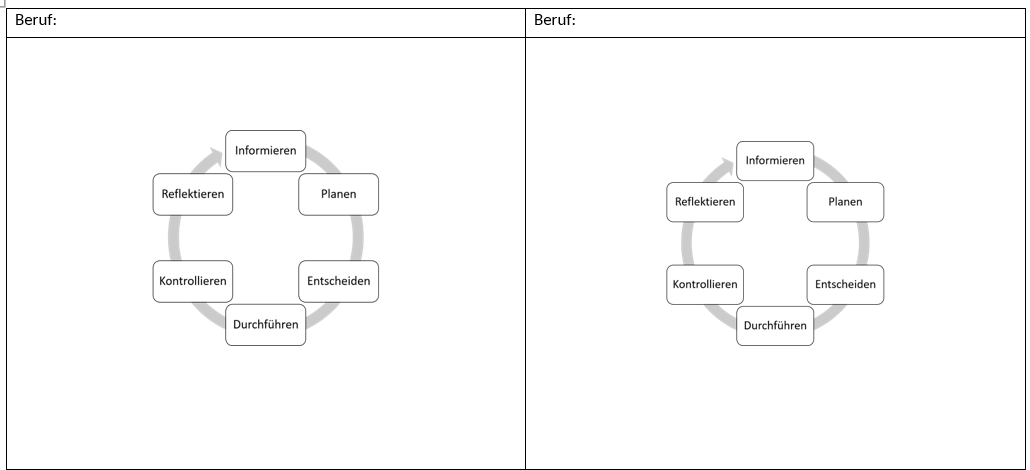 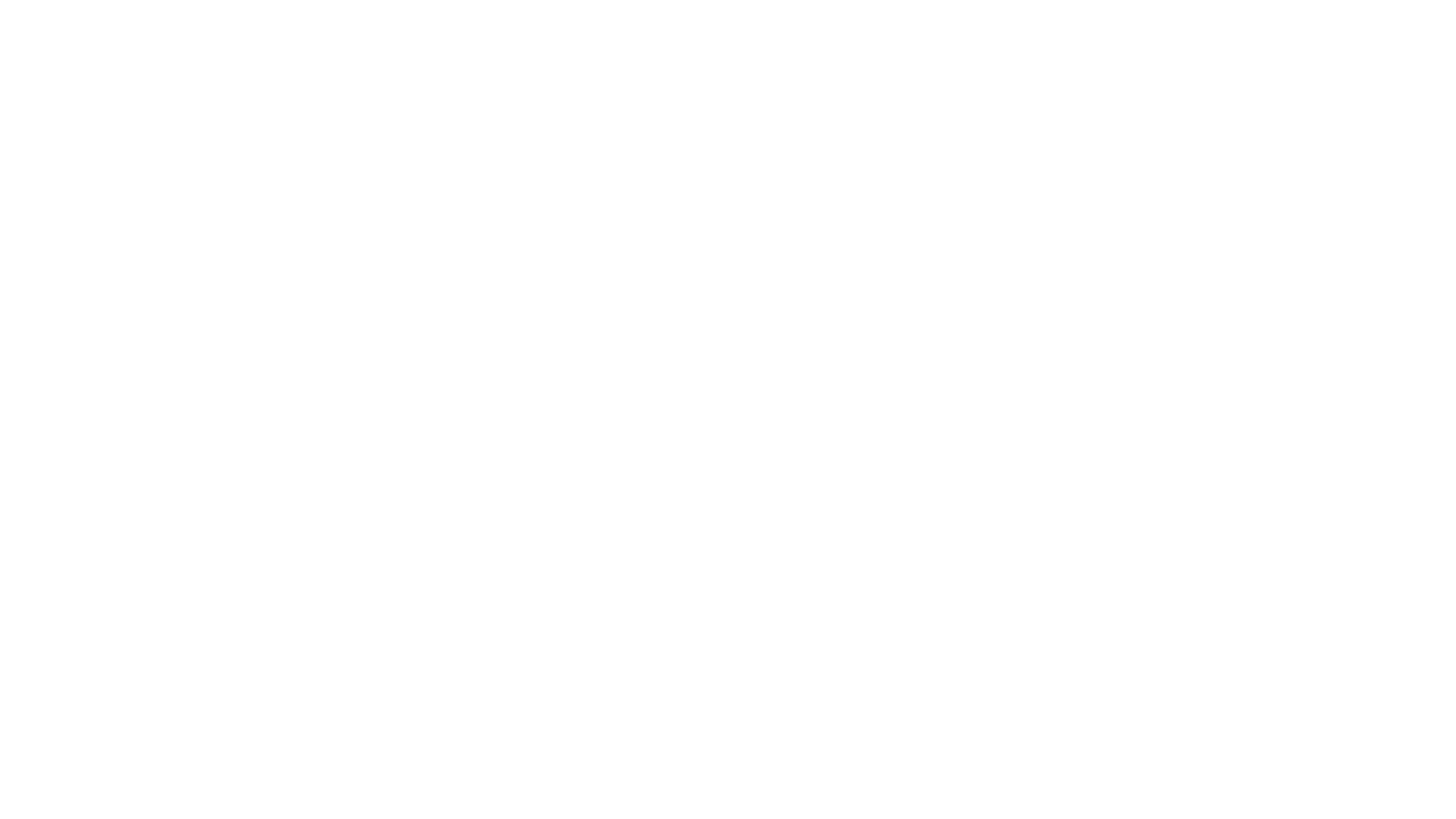 Auftrag 3: Schätzen Sie den Zeitbedarf für die einzelnen Phasen. Tragen Sie in den Zeitstrahl die Schätzung ein.
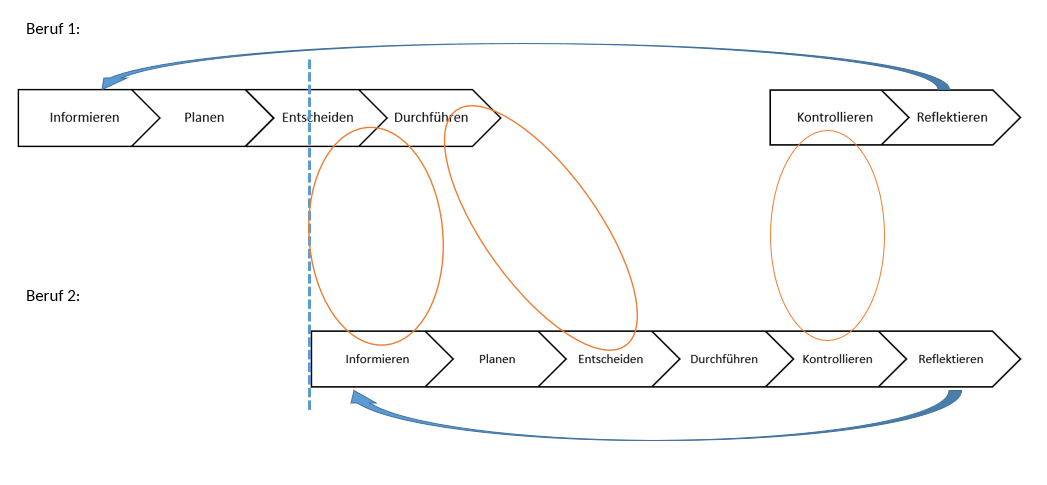 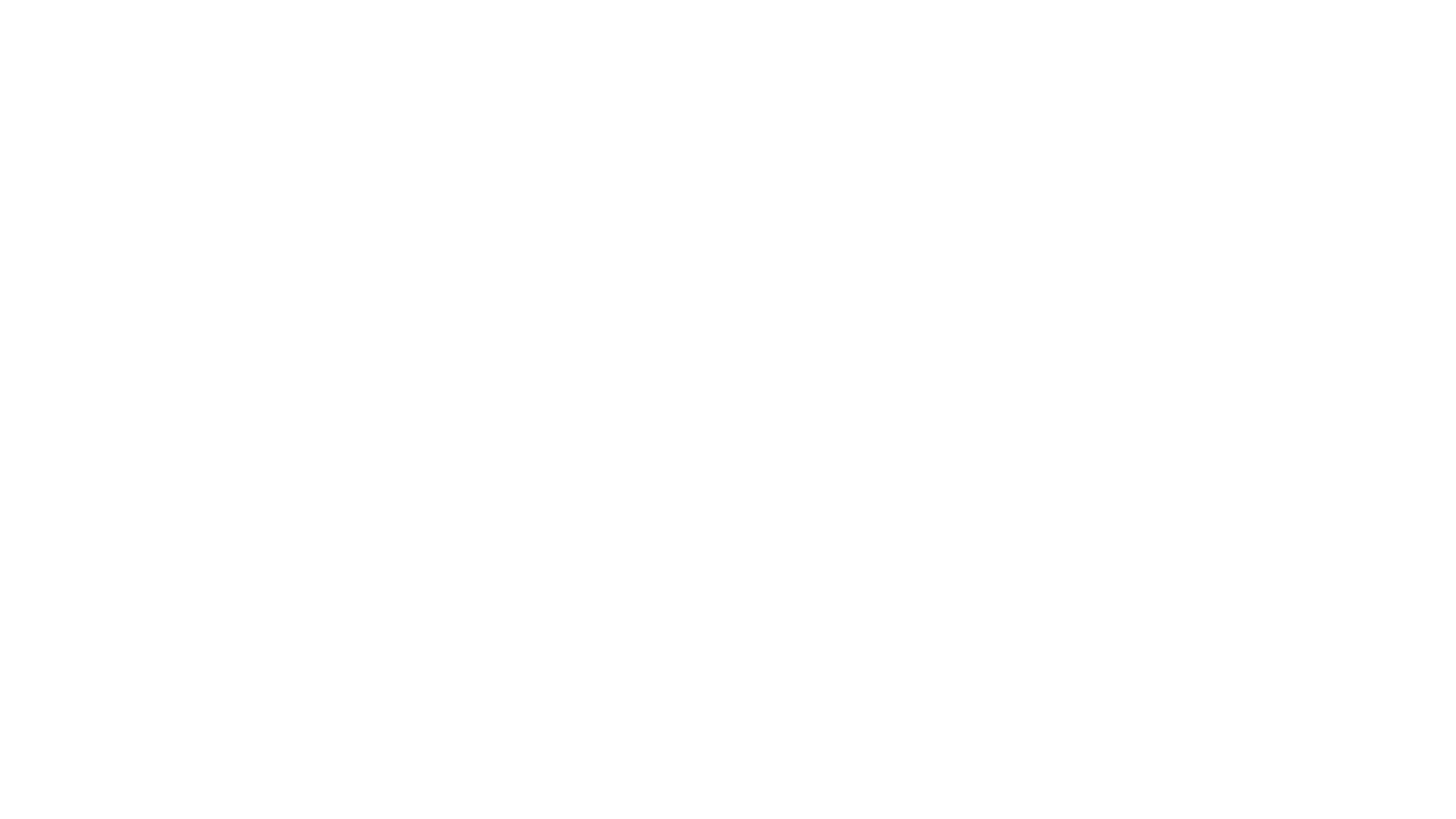 Auftrag 4: 
Vorschlag zu den Unterrichtsprodukten
 Tragen sie in die Tabelle:  
mögliche Unterrichtsprodukte  
den erwünschten Umfang 
Ein.
Wie geht es nächstes Jahr weiter?
Sitzungen im kleinen Kreis
Teams für jede Klasse mit Ordner Agildrive
Lehrerarbeitsblätter + didaktische Planung + Schülerprodukte +  FotoVideomaterial = agildrive.de
Hannover Messe: Stand, Plakat, Schülerseiten, agilddrive.de